Nuclear Physics Mid Term Plan in Italy LNGS session
WG: Direct measurement for Nuclear Astrophysics
WG: Direct measurement for Nuclear Astrophysics
Topic 1: Nuclear process of interest in stellar nucleosynthesis;
	Oscar Straniero, about 35 participants.

Topic 2: Deep undeground direct measurements;
Francesca Cavanna, about 39 participants.

Topic 3: Measurements with recoil separators and other astrophysical relevant studies at CIRCE;
Raffaele Buompane, about 25 participants
Topic 1: Nuclear process of interest in stellar nucleosynthesis
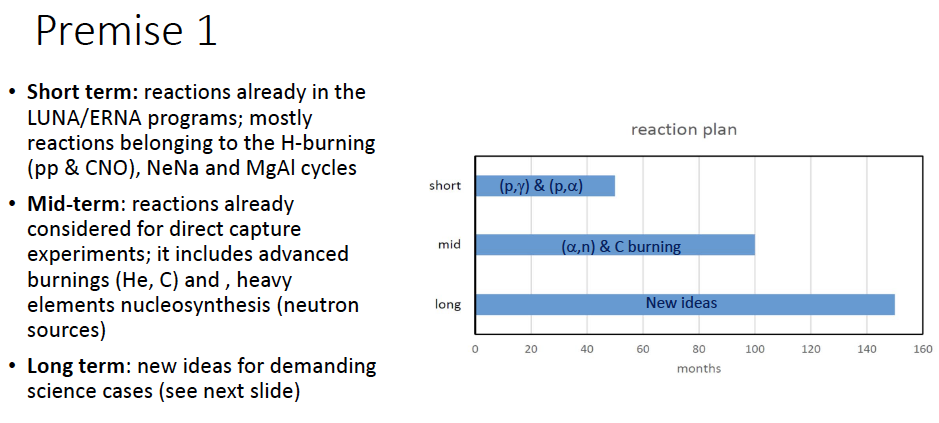 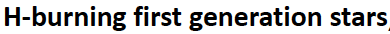 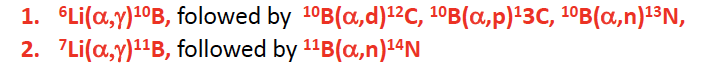 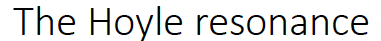 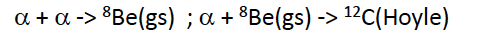 Topic 2: Deep underground direct measurements
Phase A (0-2 anni)
Topic 2: Deep underground direct measurements
Phase B (2-5 years)
Topic 2: Deep underground direct measurements
Phase C > 5 years
Topic 3: Measurements with recoil separators and other astrophysical relevant studies at CIRCE
Next 2 years

7Be(p,𝜸)8B  at Ecm > 1 MeV

7Be Ionized Half Life (ASBeST)

12C(α,𝜸)16O

12C + 16O
Topic 3: Measurements with recoil separators and other astrophysical relevant studies at CIRCE
Next 2-5 years

16O(α,𝜸)20Ne

15N(α,𝜸)19F

14N(α,𝜸)18F

12C + 12C

7Be(d,p)8Be with THM

THM with RMS - test 13C(a,n)16O
Topic 3: Measurements with recoil separators and other astrophysical relevant studies at CIRCE
> 5 years

22Ne(a,n)25Mg; 23Na(p, a)20Ne - THM with RMS 

7Be(a,𝜸)11C

Electron screening with Ionized Gas Jet Target

Triple - a